Tập làm văn
Thế nào là văn miêu tả?
1. Đoạn văn sau miêu tả những sự vật nào?
Trước mặt tôi, một cây sòi cao lớn toàn thân phủ đầy lá đỏ. Bên cạnh đó, như để tôn thêm màu đỏ chói lọi kia lại là màu vàng rực rỡ của mấy cây cơm nguội. Một làn gió rì rào chạy qua, những chiếc lá rập rình lay động như những đốm lửa vàng lửa đỏ bập bùng cháy. Tôi rẽ lá, nhẹ nhàng men theo một lạch nước để đến cạnh cây sòi. Nước róc rách chảy, lúc trườn lên mấy tảng đá trắng, lúc luồn dưới mấy gốc cây ẩm mục.
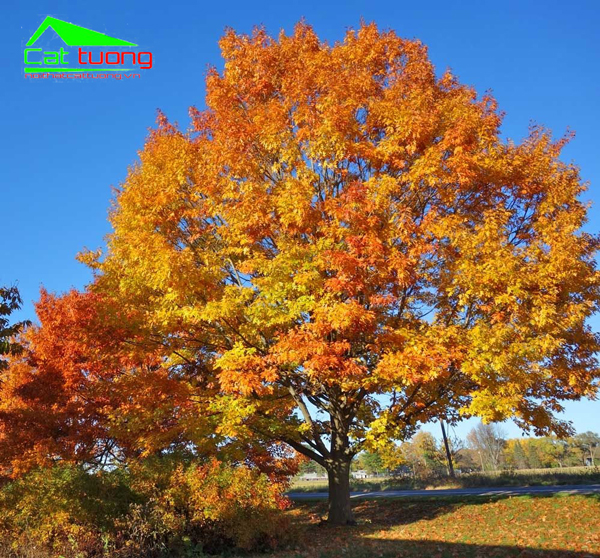 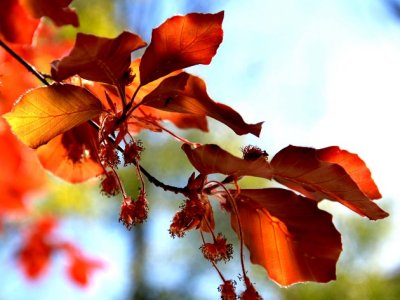 Cây sòi
Cây nhỏ cùng họ với thầu dầu, lá nhỏ hình củ đậu, dùng để nhuộm, hạt có thể ép lấy dầu dùng trong công nghiệp
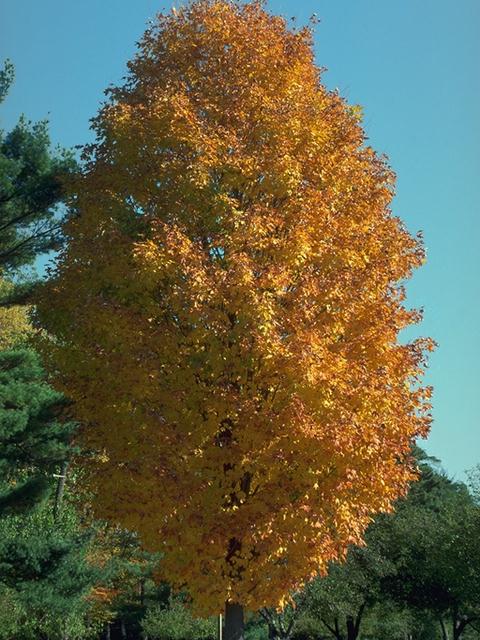 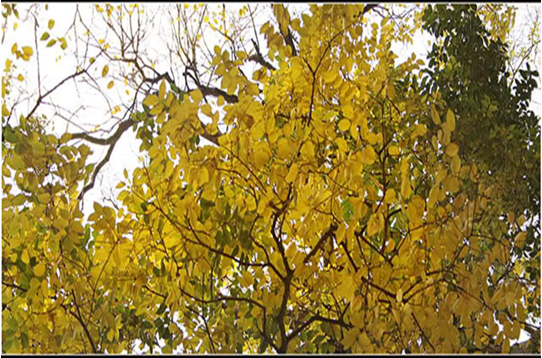 Cây cơm nguội: Là một loại cây thuộc họ Gai dầu, được trồng nhiều trên những tuyến đường ở Hà nội và lưu giữ nhiều kỉ niệm đẹp của người dân nơi đây.
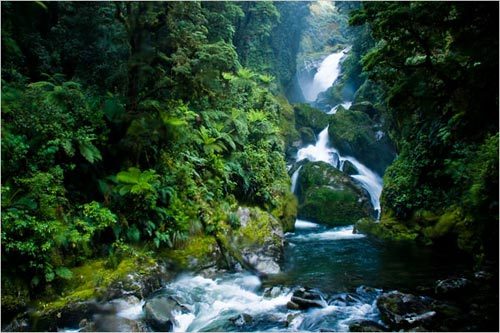 Lạch nước
Đường nước chảy hẹp, nông, ít dốc, thông ra sông, hồ.
2. Viết những điều em hình dung được về các sự vật trên theo lời miêu tả:
lá rập rình lay động như những đốm lửa đỏ
Cây sòi
lá đỏ
cao lớn
chói lọi
Cây cơm nguội
Lạch nước
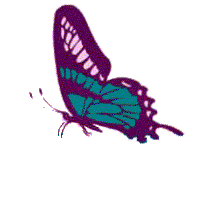 cao lớn
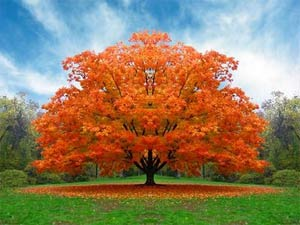 lá đỏ chói lọi
lá rập rình lay động như những đốm lửa đỏ
lá vàng rực rỡ
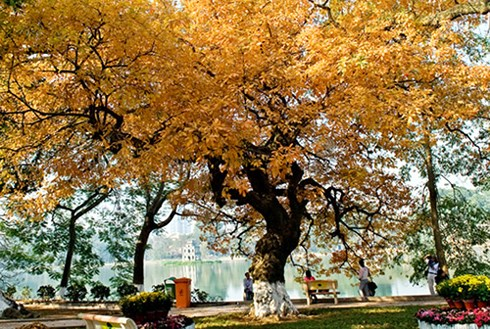 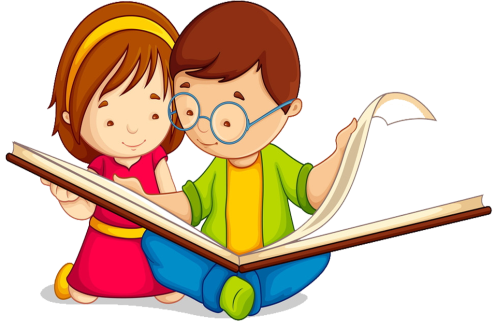 lá rập rình lay động như những đốm lửa vàng
trườn lên mấy tảng đá, luồn dưới mấy gốc cây ẩm mục
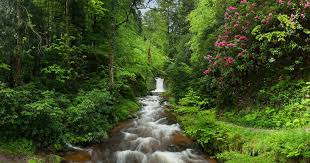 róc rách (chảy)
2. Viết những điều em hình dung được về các sự vật trên theo lời miêu tả:
lá rập rình lay động như những đốm lửa đỏ
Cây sòi
lá đỏ
cao lớn
chói lọi
Cây cơm nguội
lá rập rình lay động như những đốm lửa vàng
lá vàng
rực rỡ
trườn lên mấy tảng đá; luồn dưới mấy gốc cây ẩm mục
Róc rách (chảy)
Lạch nước
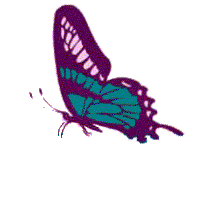 3. Qua những nét miêu tả trên, em thấy tác giả đã quan sát sự vật bằng những giác quan nào?
a. Để tả được hình dáng, màu sắc, chuyển động của cây sòi, cây cơm nguội, lạch nước
Tai
b. Để nghe được tiếng động của dòng nước
Mắt
* Muốn miêu tả sự vật một cách tinh tế, người viết phải làm gì?
Quan sát kĩ đối tượng bằng nhiều giác quan
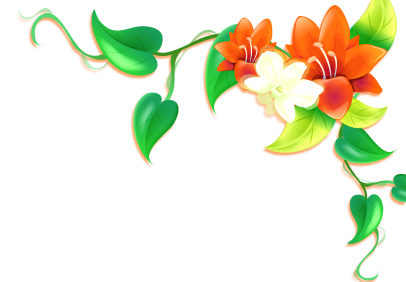 Thế nào là miêu tả?
Miêu tả là vẽ lại bằng lời những đặc điểm nổi bật của cảnh, của người, của vật để giúp người nghe, người đọc hình dung được các đối tượng ấy.
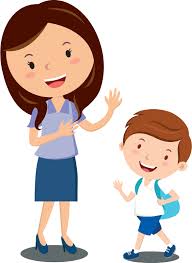 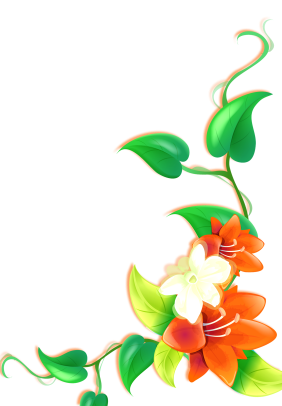 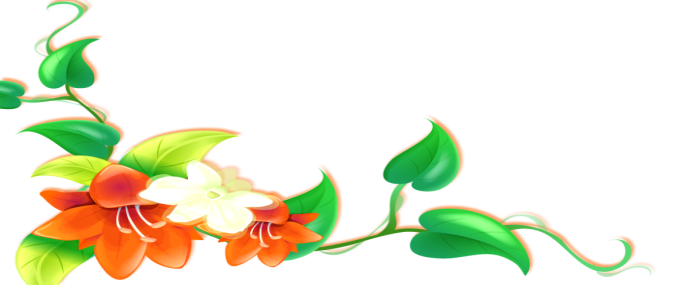 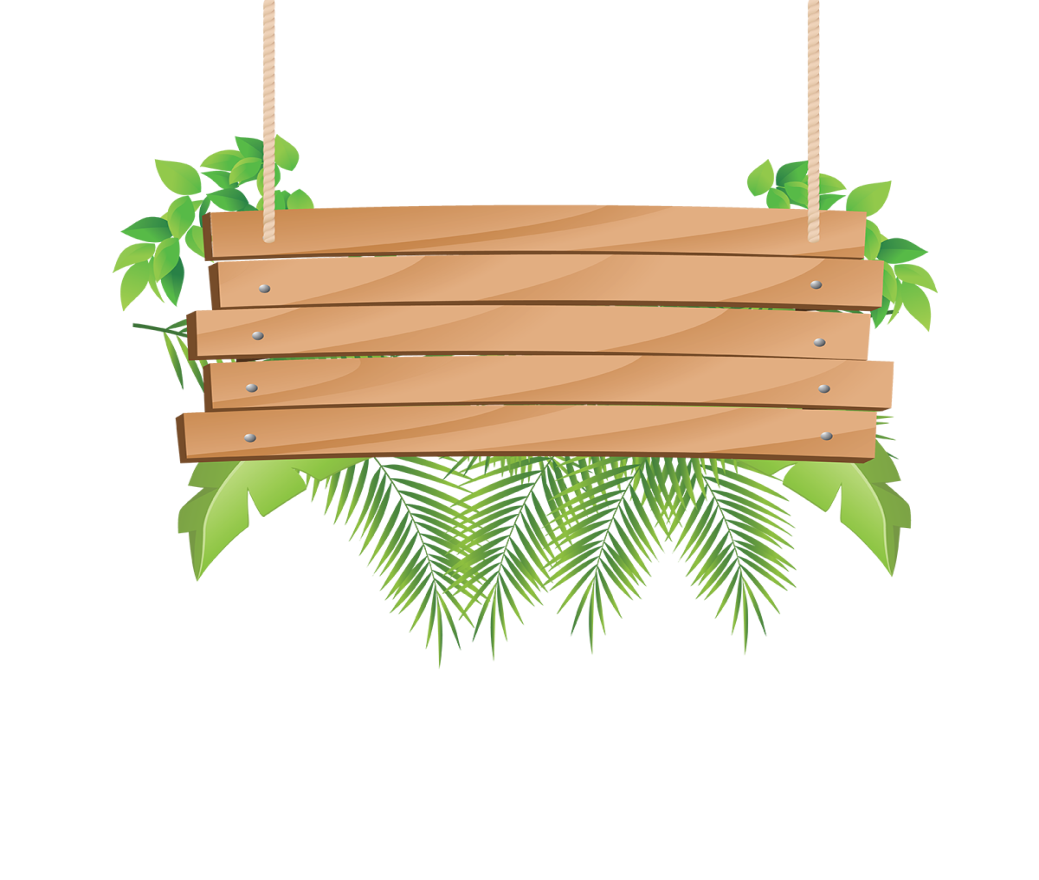 GHI NHỚ
Miêu tả là vẽ lại bằng lời những đặc điểm nổi bật của cảnh, của người, của vật để giúp người nghe, người đọc hình dung được các đối tượng ấy.
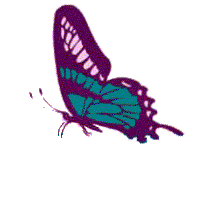 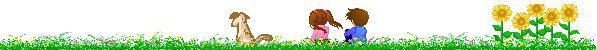 Thể loại văn 
MIÊU TẢ ở lớp 4
Tả đồ vật
Tả cây cối
Tả con vật
Luyện tập
1. Tìm những câu văn miêu tả trong truyện Chú Đất Nung.
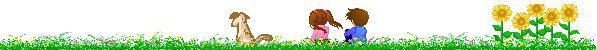 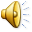 Chú Đất Nung
   Tết Trung thu, cu Chắt được món quà. Đó là một chàng kị sĩ rất bảnh, cưỡi ngựa tía, dây cương vàng và một nàng công chúa mặt trắng, ngồi trong mái lầu son. Chắt còn một đồ chơi nữa là chú bé bằng đất em nặn lúc đi chăn trâu.
   Cu Chắt cất đồ chơi vào cái nắp tráp hỏng. Hai người bột và chú bé Đất làm quen với nhau. Sáng hôm sau, chàng kị sĩ phàn nàn với nàng công chúa:
        - Cu Đất thật đoảng. Mới chơi với nó một tí mà chúng mình đã bẩn hết quần áo đẹp.
   Cu Chắt bèn bỏ hai người bột vào cái lọ thủy tinh.
  Còn một mình, chú bé Đất nhớ quê, tìm đường ra cánh đồng. Mới đến chái bếp, gặp trời đổ mưa, chú ngấm nước, rét quá. Chú bèn vào bếp, cời đống rấm ra sưởi. Ban đầu thấy ấm và khoan khoái. Lúc sau nóng rát cả chân tay. Chú sợ, lùi lại.
   Ông Hòn Rấm cười bảo:
      - Sao chú mày nhát thế? Đất có thể nung trong lửa kia mà!
   Chú bé Đất ngạc nhiên hỏi lại:
      - Nung ấy ạ?
      - Chứ sao? Đã là người thì phải dám xông pha, làm được nhiều việc có ích.
   Nghe thế, chú bé Đất không thấy sợ nữa. Chú vui vẻ bảo:
      - Nào, nung thì nung!
   Từ đấy, chú thành Đất Nung.                                           
                                                                                                                                                Theo Nguyễn Kiên
1. Tìm những câu văn miêu tả trong truyện Chú Đất Nung.
Đó là một chàng kị sĩ rất bảnh, cưỡi ngựa tía, dây cương vàng và một nàng công chúa mặt trắng, ngồi trong mái lầu son.
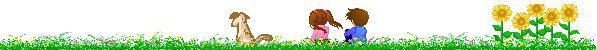 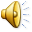 Bµi tËp 2: Em thÝch h×nh ¶nh nµo trong ®o¹n trÝch d­ưíi ®©y? H·y viÕt 1, 2 c©u miªu t¶ mét trong nh÷ng h×nh ¶nh ®ã.
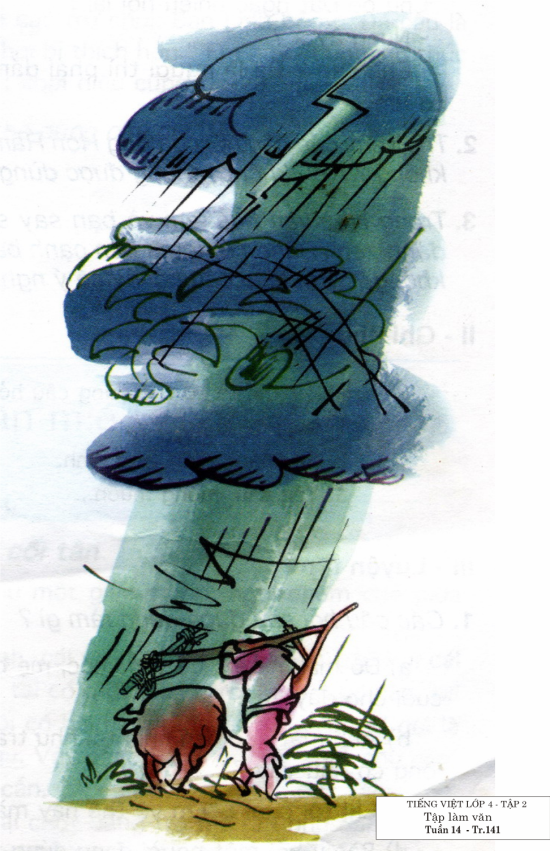 Mưa
(Trích)
Chíp
R¹ch ngang trêi
Kh« khèc
SÊm
GhÐ xuèng s©n
Khanh kh¸ch cư­êi
C©y dõa
S¶i tay
B¬i
Ngän mïng t¬i
Nh¶y móa
M­ưa
M­ưa
ï ï như­ xay lóa
Lép bép
Lép bép
                 R¬i
                 R¬i…
                 §Êt trêi
                Mï tr¾ng nư­íc
                Mư­a chÐo mÆt s©n
                Sñi bät
                Cãc nh¶y chåm chåm
                Chã sña
                C©y l¸ h¶ hª
                Bè em ®i cµy vÒ
                §éi sÊm
                §éi chíp
                §éi c¶ trêi m­ưa...
TrÇn §¨ng Khoa
MƯA 
     Trần Đăng Khoa
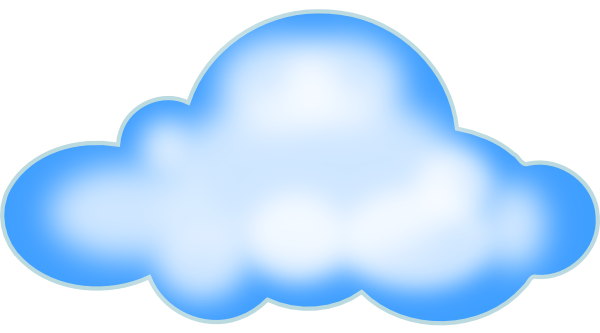 Rạch ngang trời
Khô khốc
Chớp
Sấm
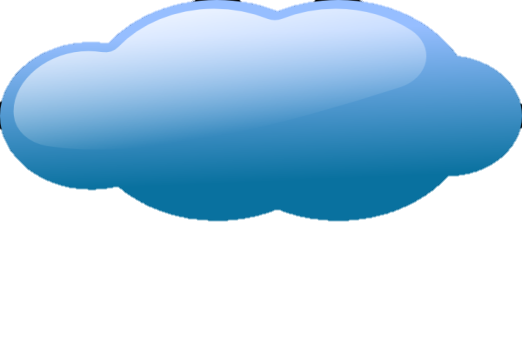 Trước khi mưa
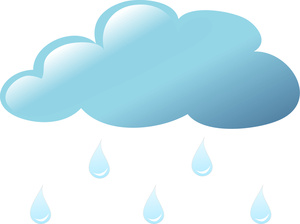 Em hãy viết một, hai câu miêu tả một trong những hình ảnh của bài thơ “Mưa” mà em thích vào vở.
Cây dừa
Trong cơn mưa
Ngọn mồng tơi
Tiếng mưa
Hạt mưa
Con vật,cây cối
Bố
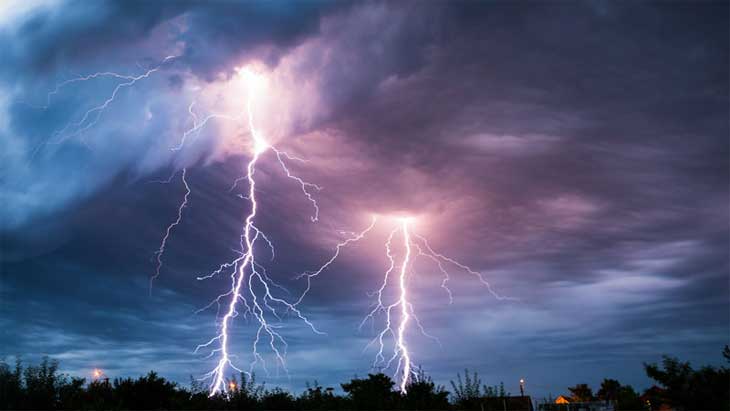 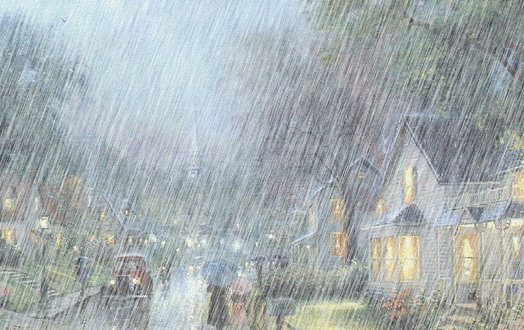 Chớp- Rạch ngang trời- Khô khốc
Đất trời- Mù trắng nước
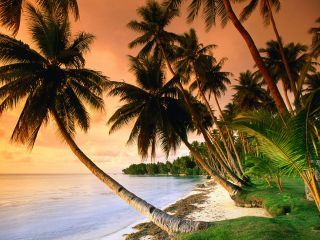 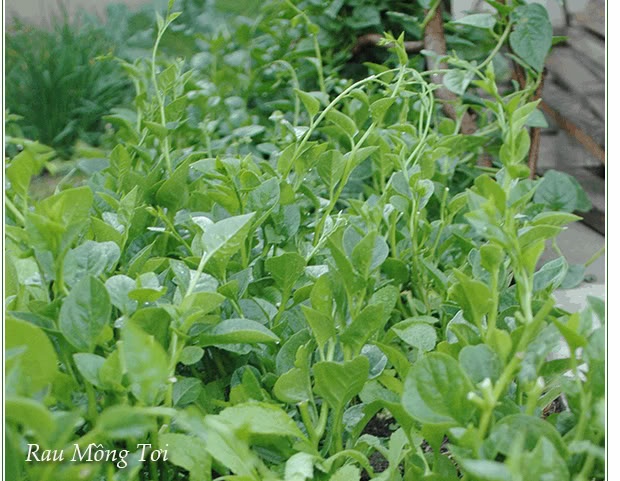 Cây dừa - Sải tay - Bơi
Ngọn mùng tơi -Nhảy múa.
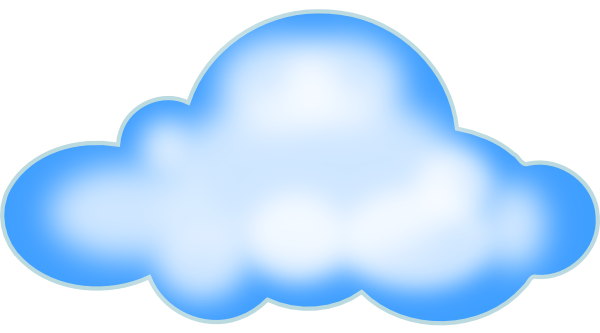 Rạch ngang trời
Khô khốc
MƯA 
    Trần Đăng Khoa
Chớp
Ghé xuống sân
Khanh khách cười
Sấm
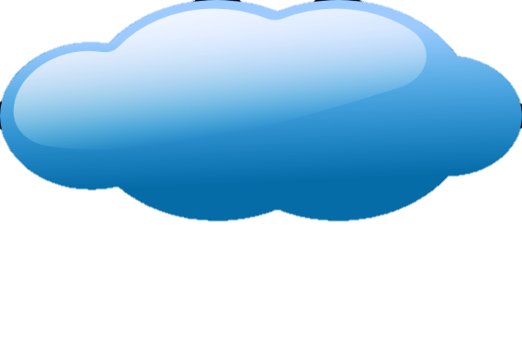 Trước cơn      
            mưa
Sải tay
Bơi
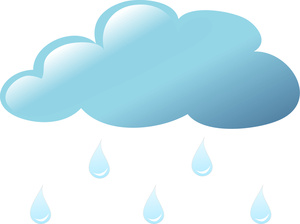 Cây dừa
Trong cơn mưa
Ngọn mồng tơi
Nhảy múa
Ù ù như xay lúa
Rơi  lộp bộp
Tiếng mưa
Mù trắng nước
Chéo mặt sân
Hạt mưa
Cóc nhảy chồm 
Chó sủa
Cây lá hả hê
Con vật,cây cối
Em hãy kết nối các ý trong bài thơ thành một đoạn văn miêu tả mà em thích.
Đi cày về
Đội sấm, đội chớp
Đội cả trời mưa,
Bố
Mưa! Tiếng mưa rơi ù ù nghe như tiếng xay lúa. Mưa rơi trên những tàu lá, mái nhà nghe lộp bộp, lộp bộp….. Cả đất trời trắng xóa một màu mưa.
Ngọn mùng tơi xanh rờn, rung rinh, uốn lượn trong màn nước trắng xoá như đang nhảy múa cùng mưa.
Ngọn mùng tơi xanh tươi, rung rinh, dập dờn như đang cùng những hạt mưa nhảy nhót vũ điệu vui tươi.
Sấm rền vang rồi bỗng nhiên “đùng đùng, đoàng đoàng” làm cho mọi người giật nảy mình, tưởng như sấm đang ở ngoài sân, cất tiếng cười khanh khách.
Dặn dò:
Xem trước bài: 
“Cấu tạo bài văn miêu tả đồ vật”
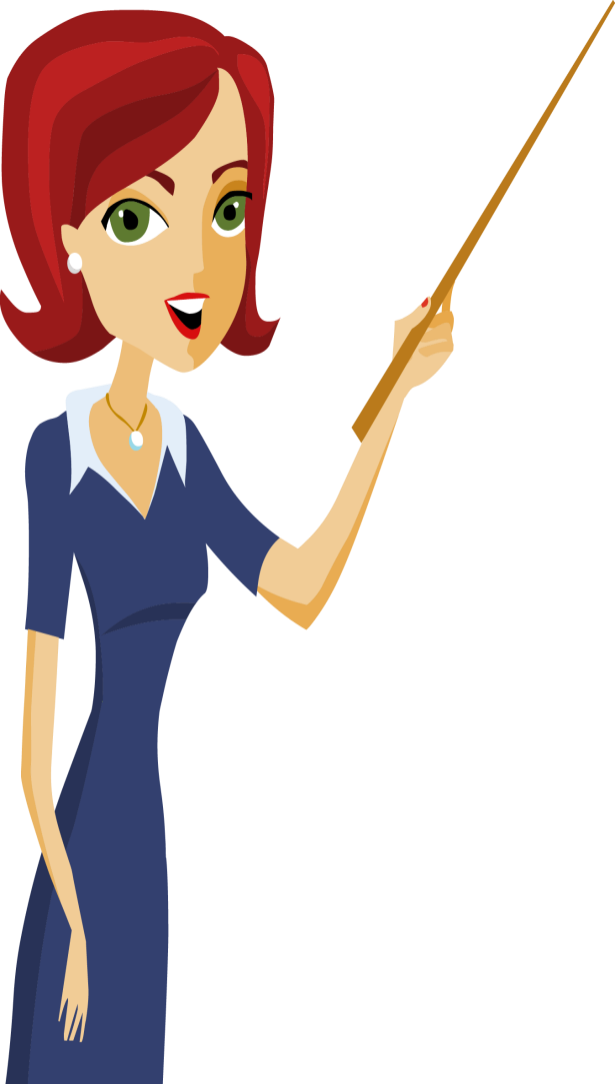 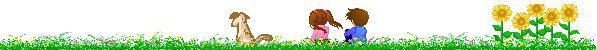 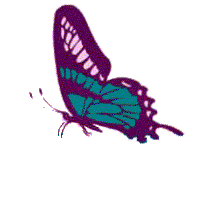 Chào tạm biệt các em!
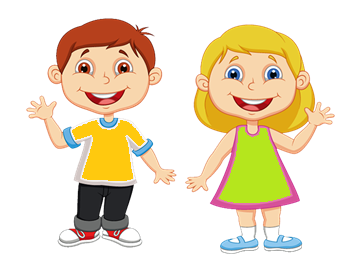 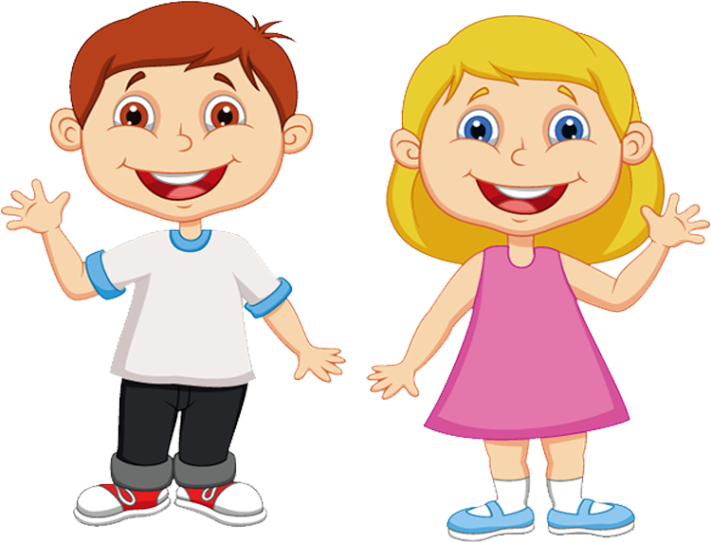